Πώς φτιάχνουμε μια ωραία παρουσίαση;
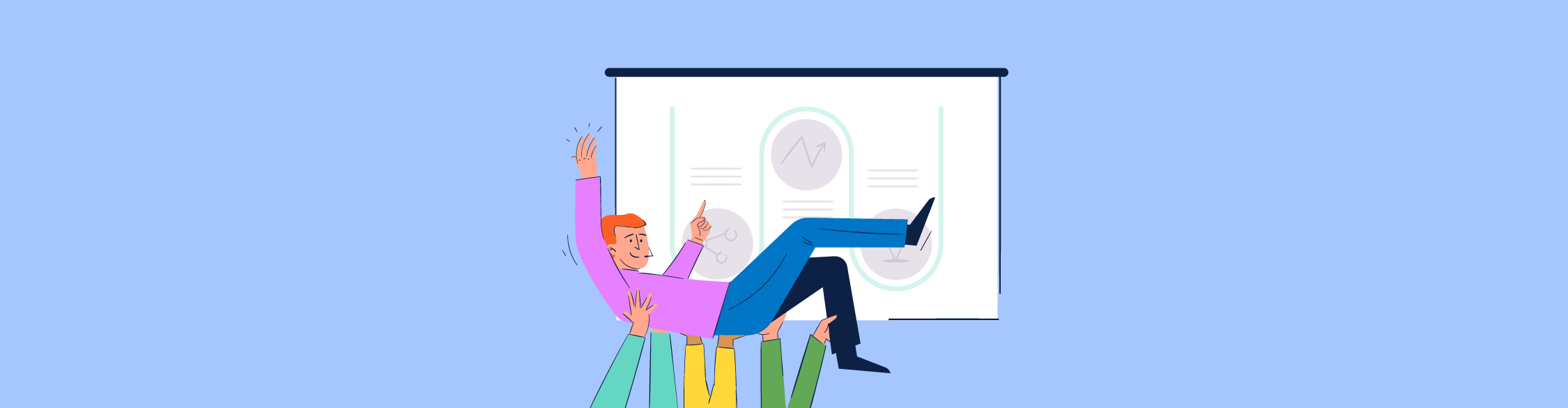 Δ. Καλιαμπάκος
Κοσμήτορας ΣΜΜΜ
Tip 1
Καμιά παρουσίαση δεν μπορεί να γίνει ωραία…
…. αν το περιεχόμενό της δεν είναι πλούσιο, 
σαφές και ολοκληρωμένο!
Tip 2
Δεν παρουσιάζετε την γραπτή εργασία σας!
… αλλά μια ιστορία που λέγεται άνετα στον χρόνο 
που έχετε στη διάθεσή σας.
Tip 3
Υπολογίστε μία διαφάνεια για κάθε λεπτό παρουσίασης.
Ναι, μόνο μία διαφάνεια ανά λεπτό παρουσίασης!
Tip 4
Μην φορτώνετε με περιττά εφέ την παρουσίασή σας.
…κουράζουν, σπαταλούν χρόνο, δεν εντυπωσιάζουν πιά!
Tip 5
Χρησιμοποιείστε μεγάααλες φωτογραφίες
…και όχι πολλές και μικρές
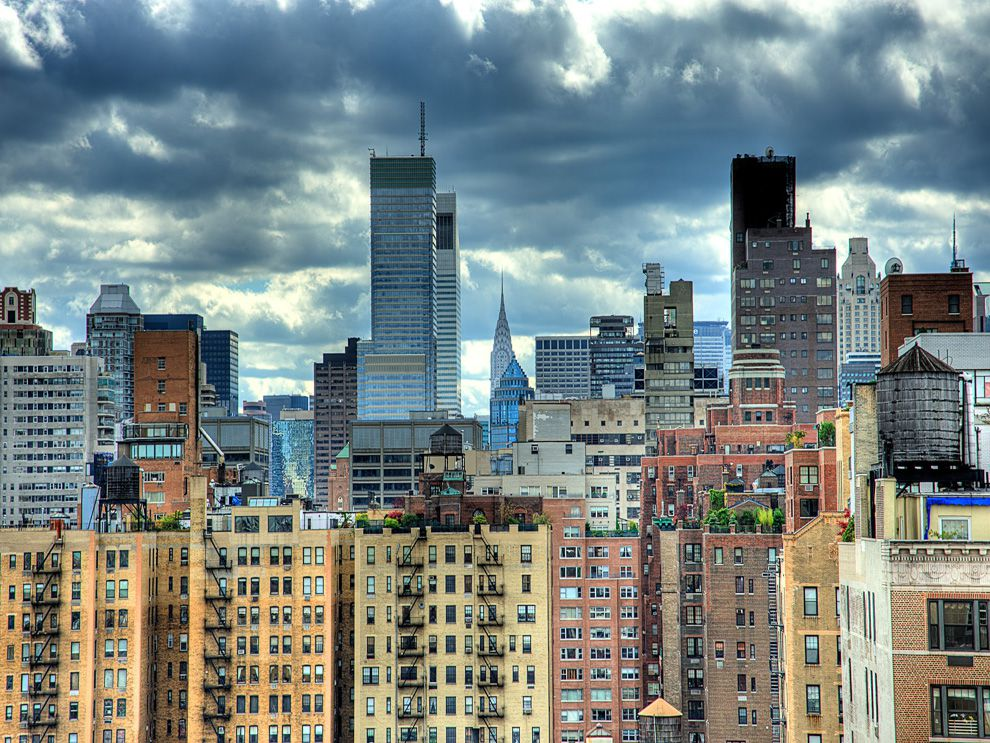 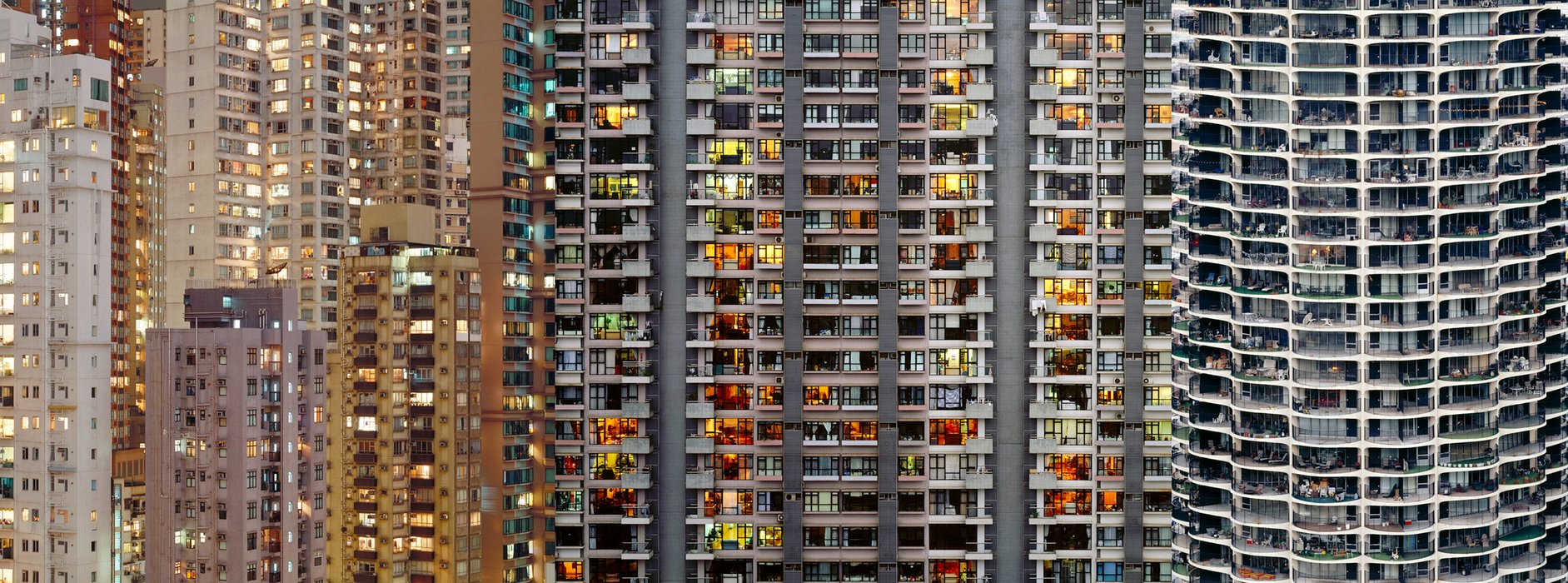 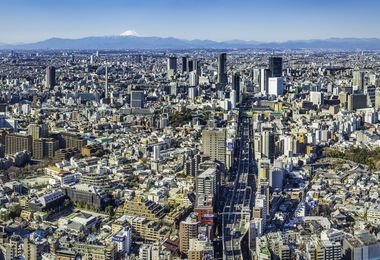 Εκρηκτική αστικοποίηση
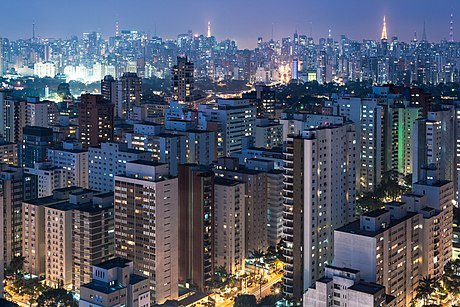 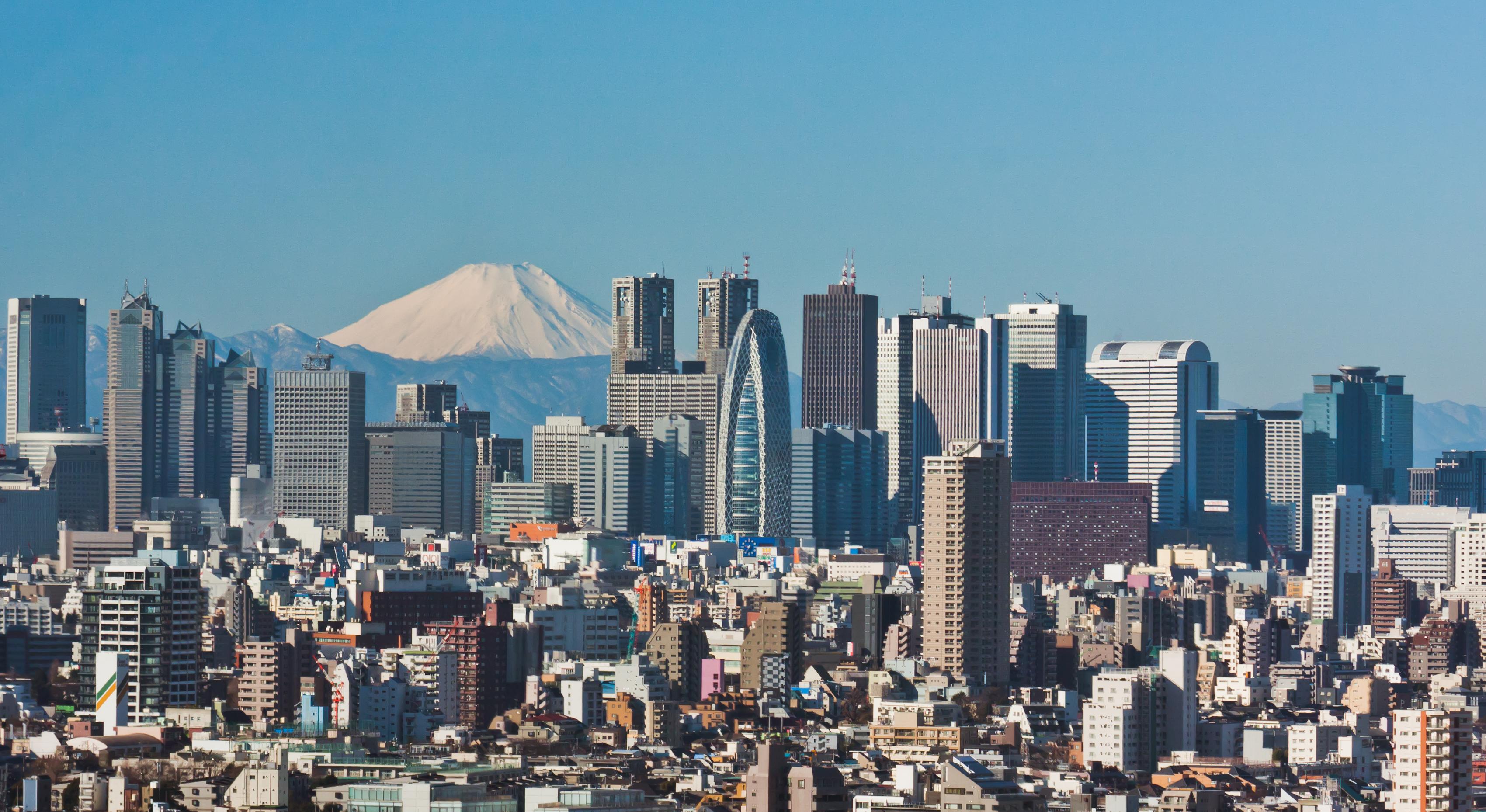 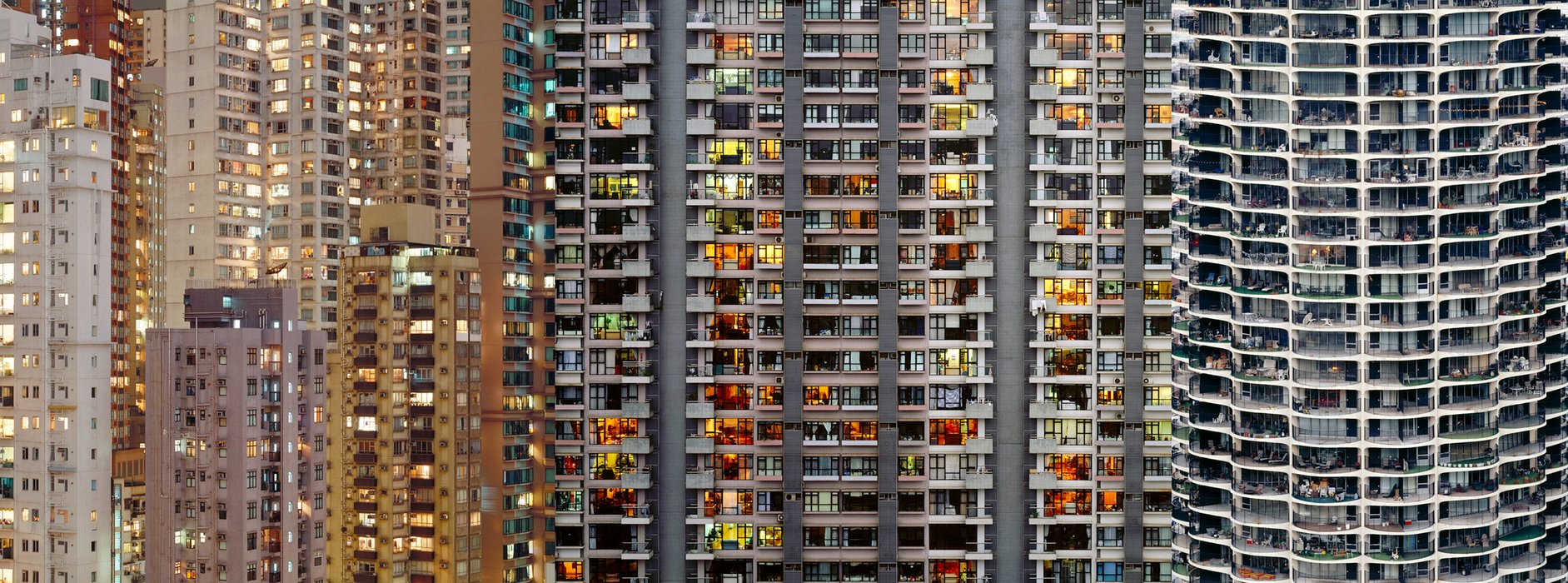 Εκρηκτική αστικοποίηση
Tip 6
Ποτέ πολλή πληροφορία/ κείμενο στις διαφάνειες!
… και με γραμματοσειρά που να διαβάζεται και προτάσεις με πλήρες νόημα!
Tip 6
Ποτέ πολλή πληροφορία/ κείμενο στις διαφάνειες!
… και με γραμματοσειρά που να διαβάζεται και προτάσεις με πλήρες νόημα!
Μια έκθεση από το περιοδικό Disaster Medicine and Public Health Preparedness, το 2008 αναφέρει πως 966 θάνατοι στη Λουιζιάνα μπορούν να συσχετιστούν άμεσα με τον τυφώνα, συμπεριλαμβανομένου των ατόμων που εκκένωσαν την πόλη, και άλλοι 20 έμμεσοι θάνατοι. Λόγω αβέβαιων αιτιών θανάτου 454 από τα άτομα που εκκένωσαν, σημειώνεται στην δημοσίευση ανώτατο όριο 1.440 θανάτων. Μεταγενέστερη έρευνα από το Louisiana Department of Health & Hospitals υπέδειξε πως ο τυφώνας ήταν άμεσα υπεύθυνος για 1.170 απώλειες στη Λουιζιάνα.

Ομοσπονδιακές δηλώσεις δίνουν μια έκταση καταστροφών 230.000 τετραγωνικών χιλιομέτρων, ενώ σχεδόν 3 εκ άνθρωποι έμειναν χωρίς ηλεκτρικό ρεύμα. Στις 3 Σεπτεμβρίου, 2005, ο Michael Chertoff του γραφείου, Γραμματέας Διεθνούς Ασφάλειας (Homeland Security Secretary) περιέγραψε τις επιπτώσεις του τυφώνα Κατρίνα ως “πιθανώς η μεγαλύτερη καταστροφή ή σύνολο καταστροφών (“probably the worst catastrophe or set of catastrophes”) στην ιστορία της χώρας. Ακόμα και μέχρι το 2010, υπήρχαν ακόμα χαλάσματα σε ορισμένες παραθαλάσσιες περιοχές.
Tip 7
Μην χρησιμοποιείτε έτοιμα templates!
Αλλά, αν το κάνετε, σεβαστείτε το πλαίσιο σχεδιασμού τους.
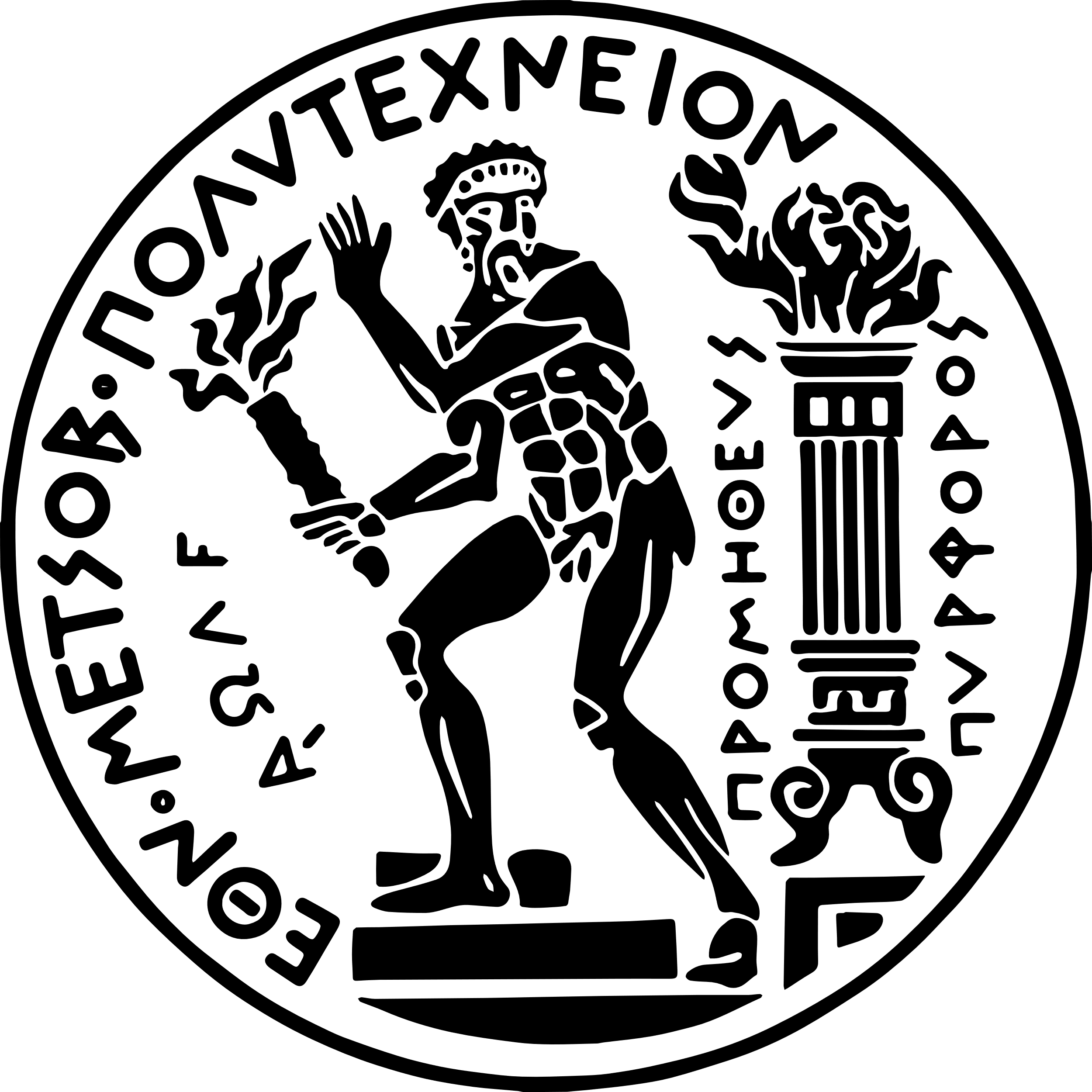 ΕΘΝΙΚΟ ΜΕΤΣΟΒΙΟ ΠΟΛΥΤΕΧΝΕΙΟΣΧΟΛΗ ΜΗΧΑΝΙΚΩΝ ΜΕΤΑΛΛΕΙΩΝ-ΜΕΤΑΛΛΟΥΡΓΩΝΕΝΕΡΓΕΙΑ & ΠΕΡΙΒΑΛΛΟΝΑΝΑΓΚΑΙΟΤΗΤΑ ΟΡΥΚΤΩΝ ΠΡΩΤΩΝ ΥΛΩΝ ΣΤΙΣ ΤΕΧΝΟΛΟΓΙΕΣ ΑΝΑΝΕΩΣΙΜΩΝ ΠΗΓΩΝ ΕΝΕΡΓΕΙΑΣ
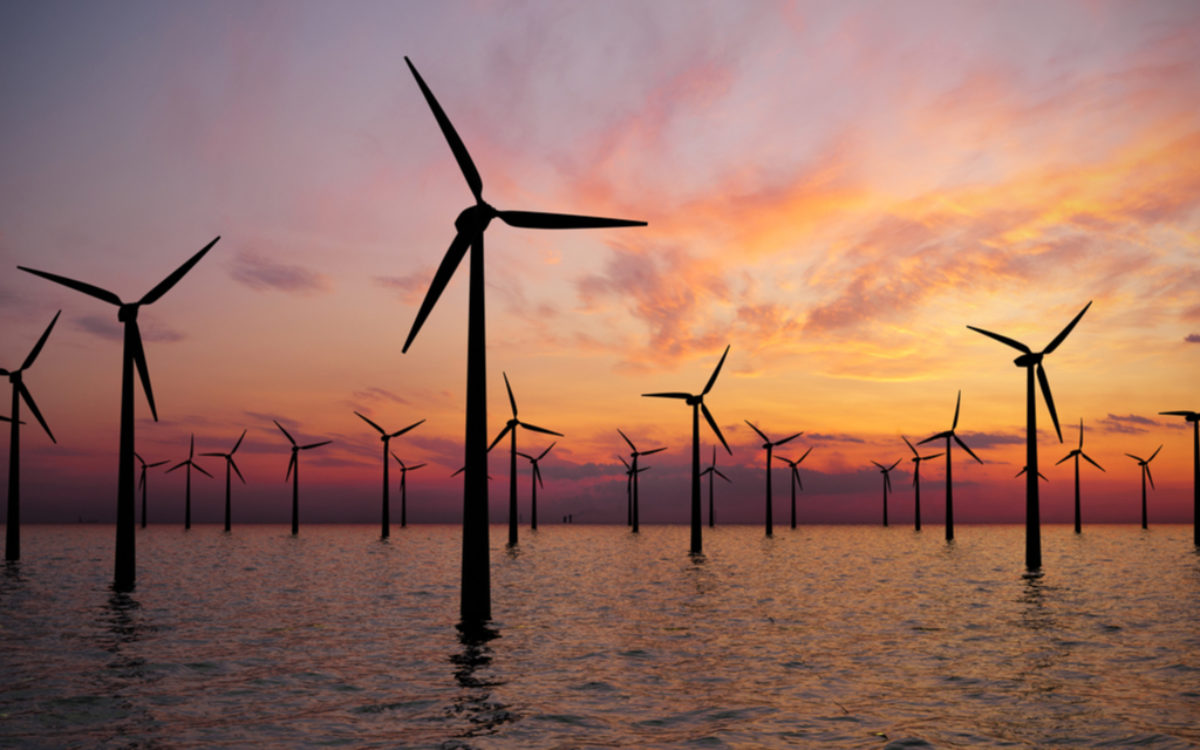 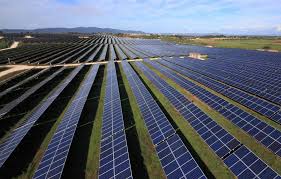 Φοιτητές: Γ. Κολοκυθόπουλος, Δ. Αναστασόπουλος
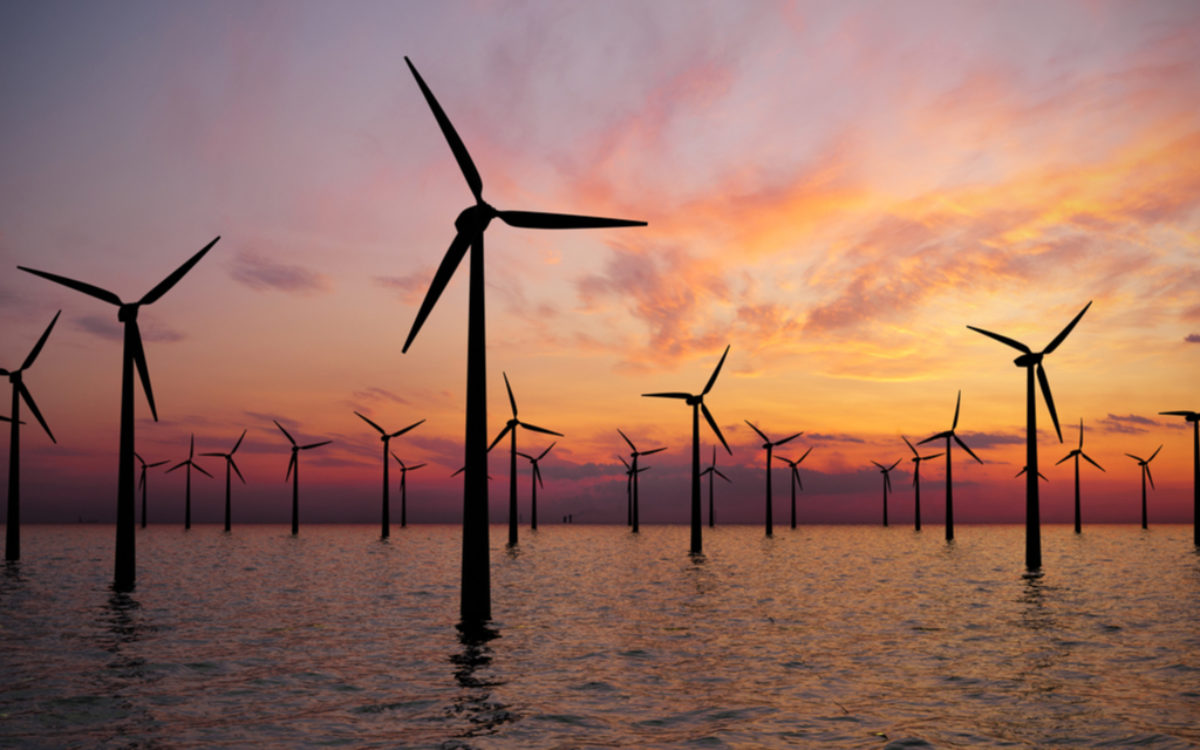 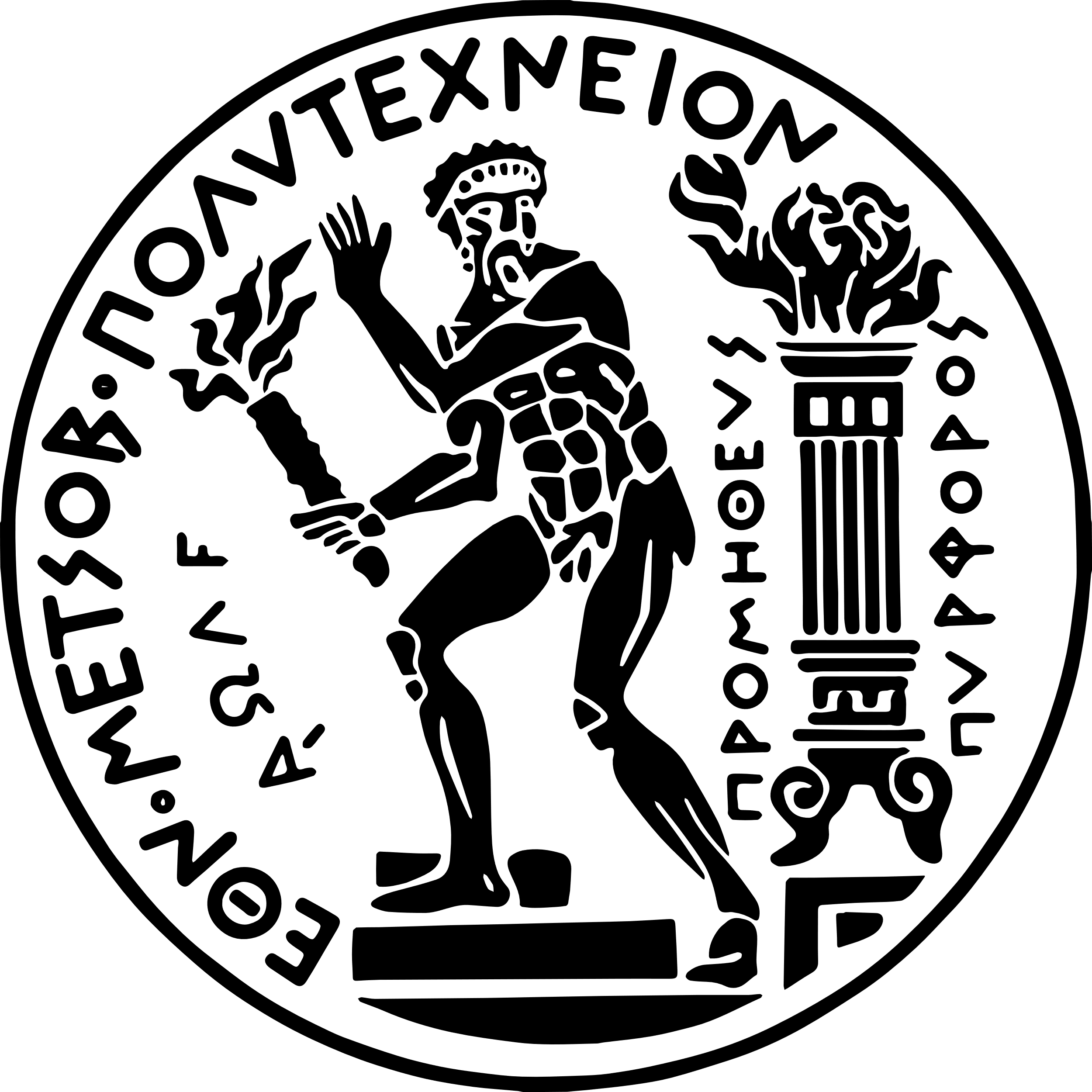 Αναγκαιότητα ορυκτών πρώτων υλών στις τεχνολογίες ανανεώσιμων πηγών ενέργειας
Γ. Κολοκυθόπουλος
Δ. Αναστασόπουλος
Tip 8
Μην χρησιμοποιείτε πολλά και διαφορετικά χρώματα!
Και όποια χρησιμοποιείτε πρέπει να ακολουθούν μια λογική!
Tip 9
Μην διαβάζετε την παρουσίαση!
Θέλει μόνο λίγη προπόνηση, στην αρχή.
Tip 10
Καμιά παρουσίαση δεν μπορεί να γίνει ωραία…
…. αν το περιεχόμενό της δεν είναι πλούσιο, 
σαφές και ολοκληρωμένο!
Ωραία φτιάξατε την παρουσίασή σας!
Και τώρα;;
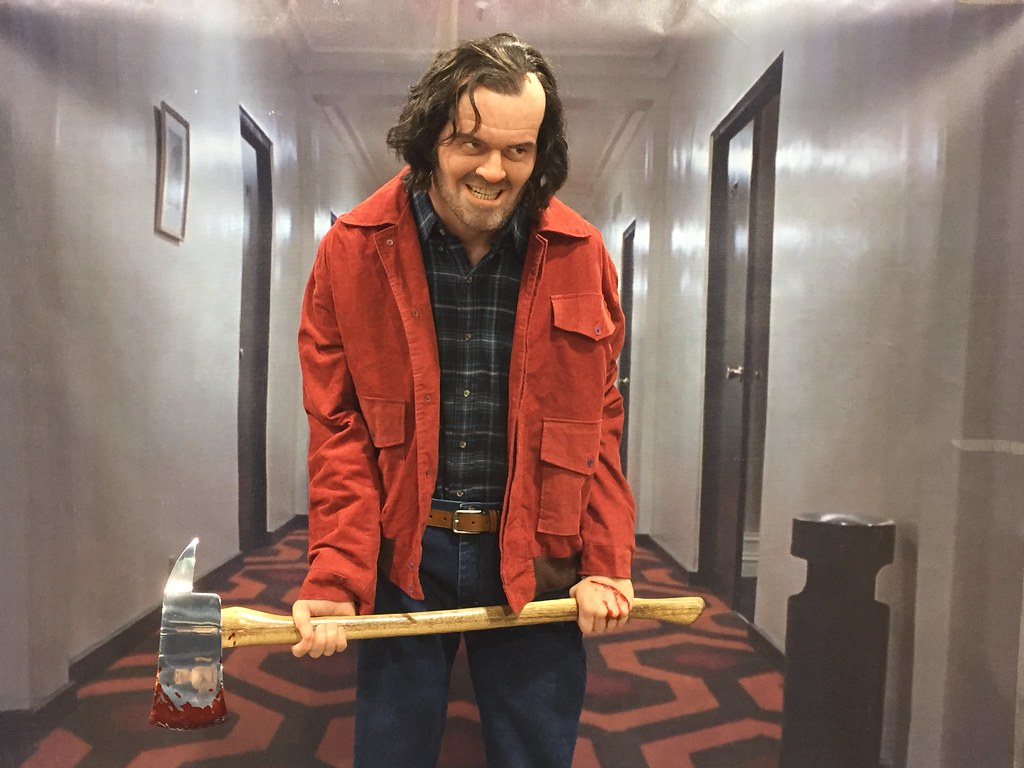 Μην ξεχνάτε ότι ο πρωταγωνιστής είστε εσείς!
Και όχι η παρουσίασή σας!
Ξανακόψτε!
Και μετά;
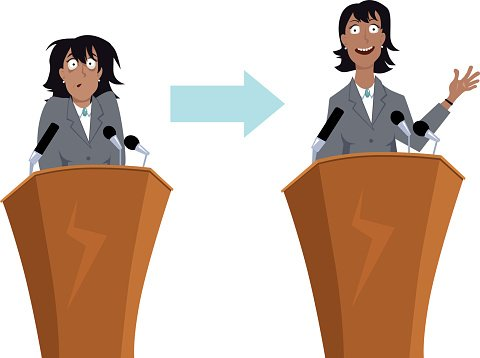 Προετοιμαστείτε, προετοιμαστείτε, προετοιμαστείτε!
Ένα (τόσο κοινό) μυστικό…
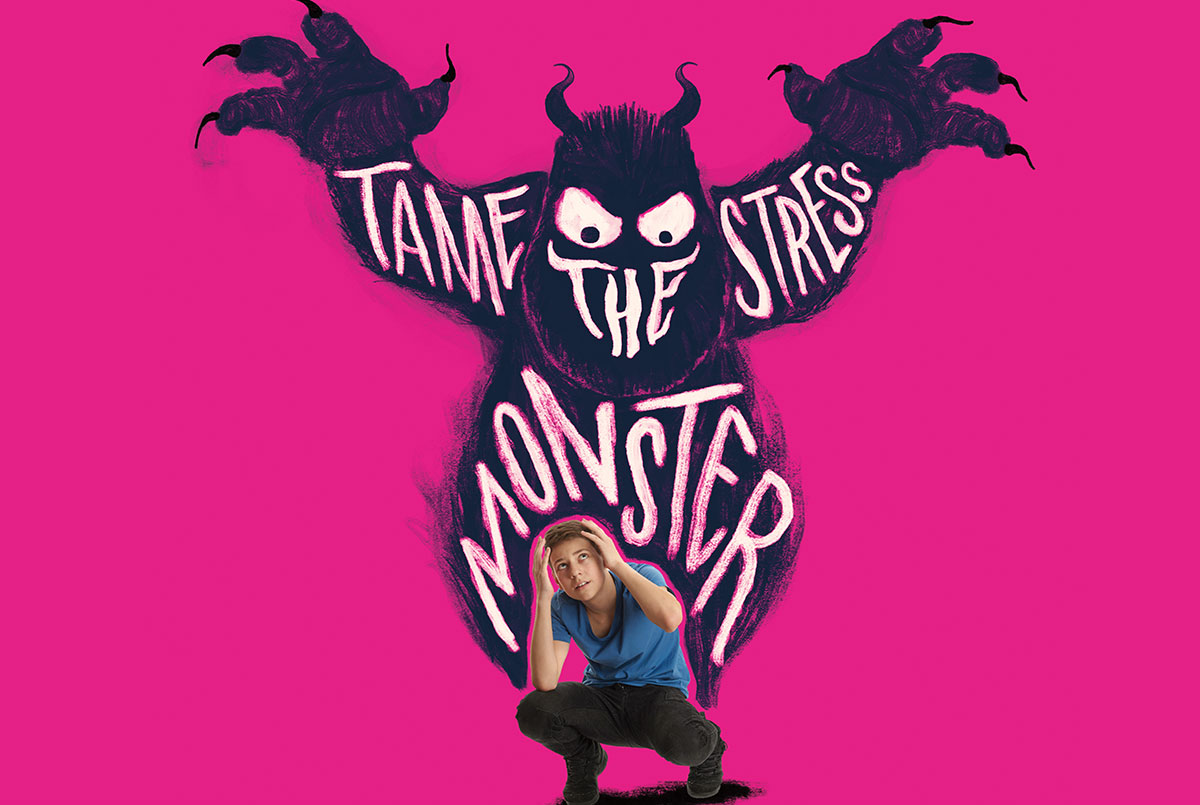 Πιστεύετε ότι θα… λιποθυμήσετε στην παρουσίαση;
Ότι το άγχος θα σας καταπιεί;
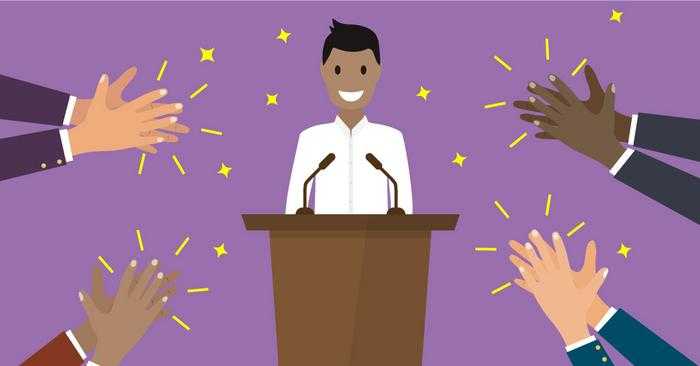 Μην ξεχνάτε ότι ο πρωταγωνιστής είστε εσείς!
Και όχι η παρουσίασή σας.